Дневник летнего отдыха детей
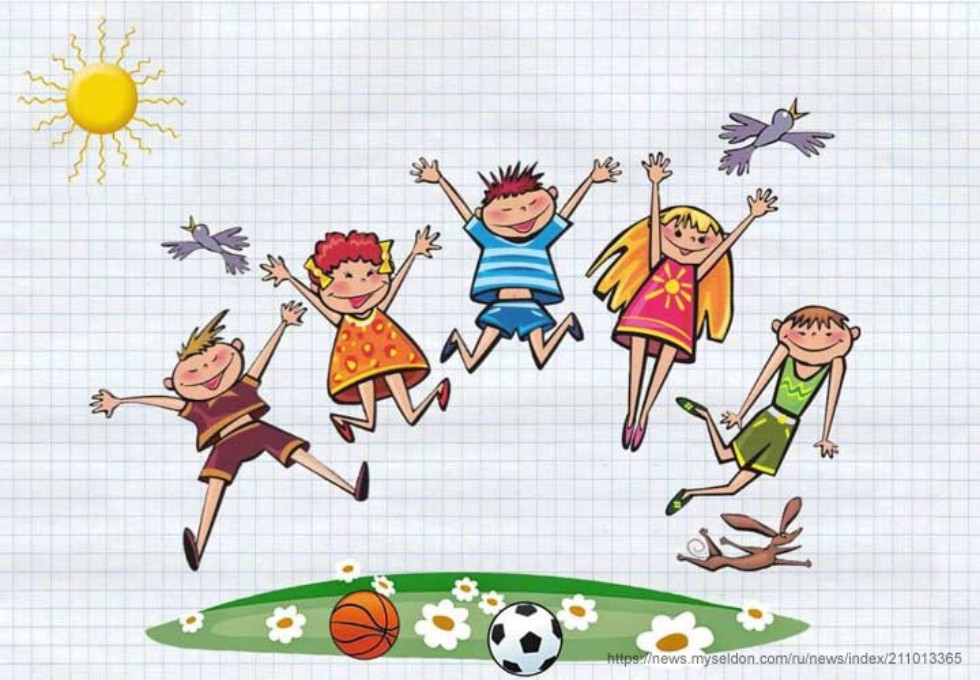 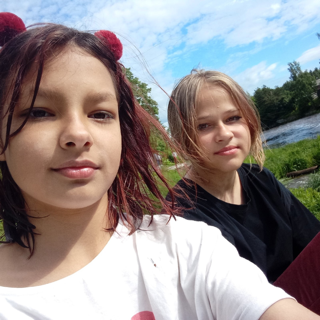 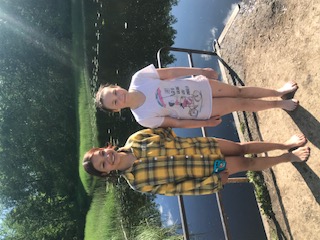 «День друзей»
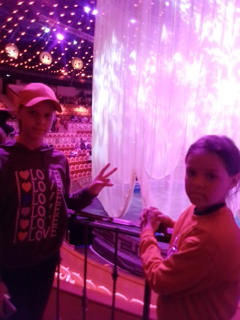 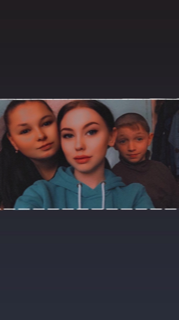 День друзей
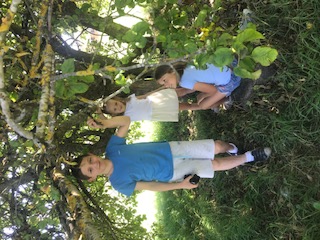 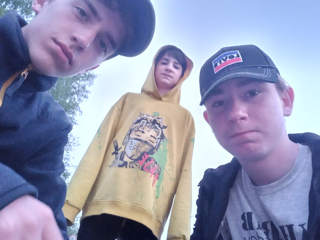 День друзей
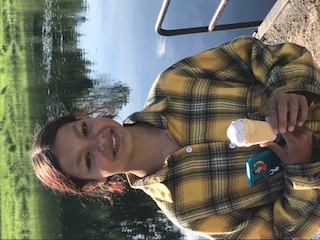 День мороженного
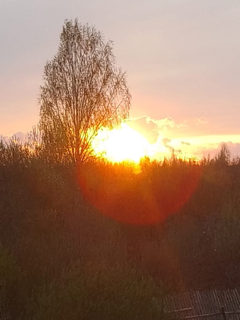 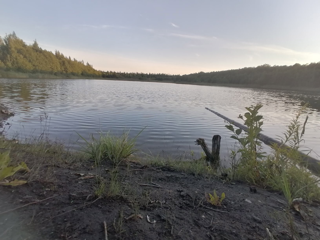 Всемирный день ветра
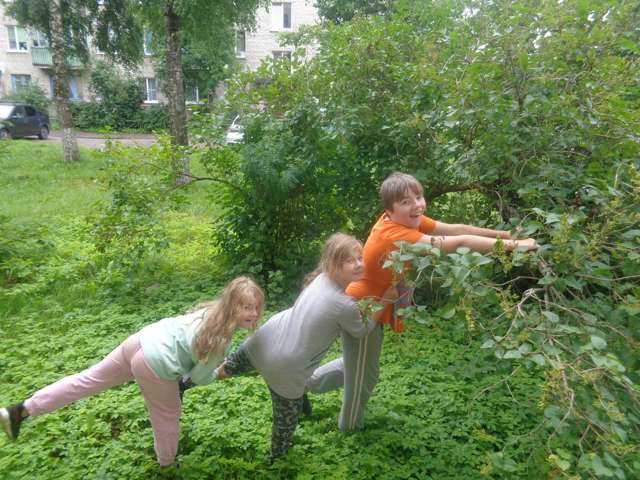 Всемирный день ветра
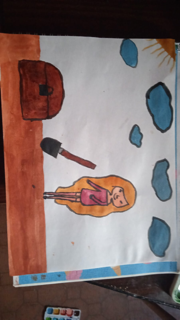 День поисков клада
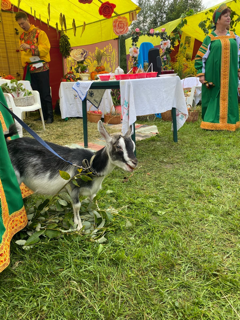 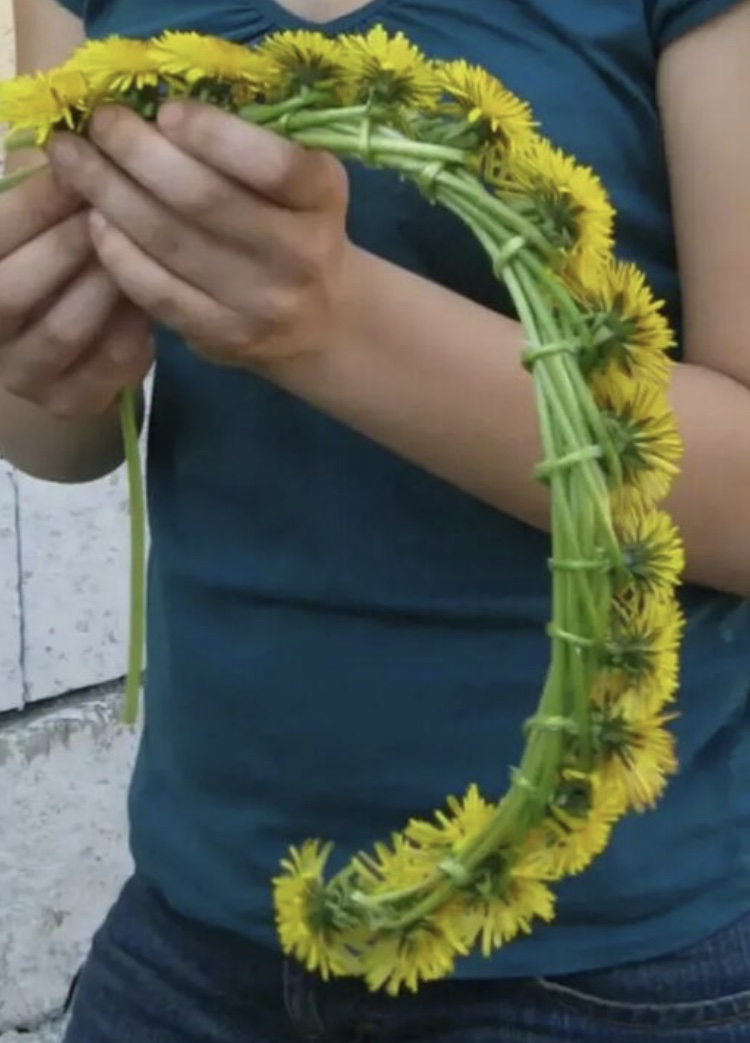 «День плетения венков»
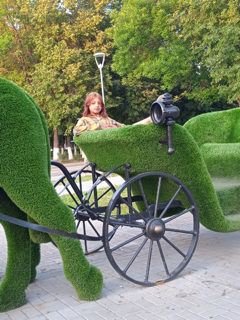 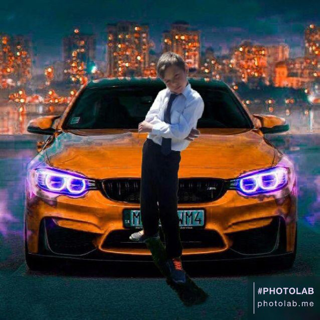 День фотографа
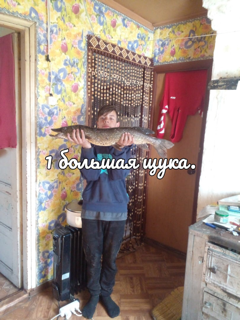 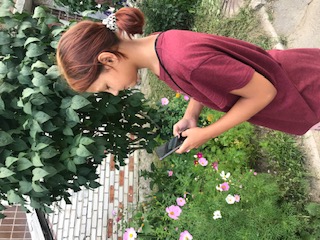 День фотографа
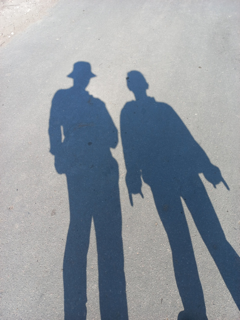 День рисования на асфальте
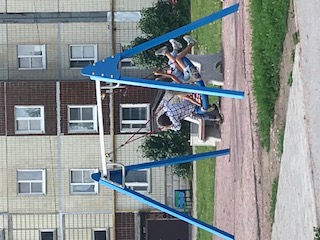 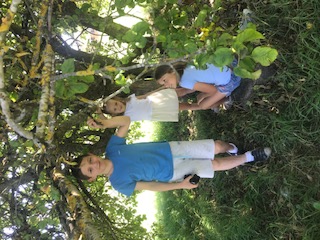 День качания на качелях
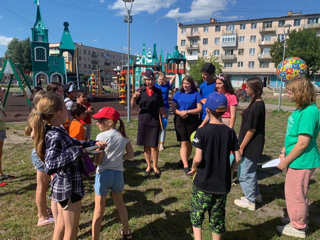 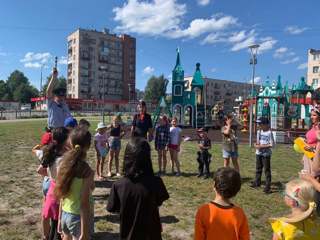 День светофора
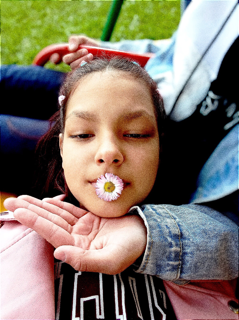 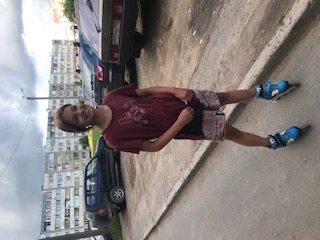 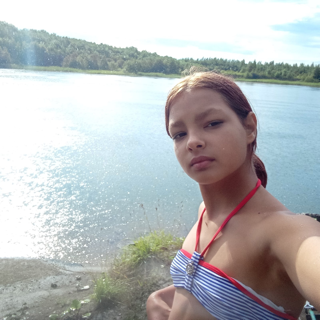 Наши летние фото
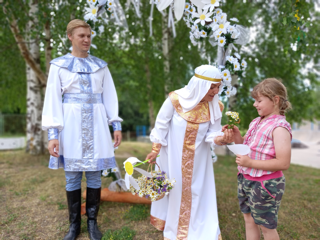 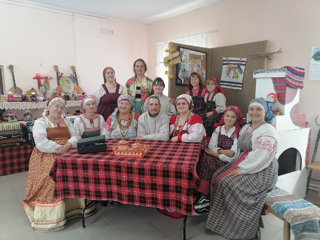 Наши летние фото
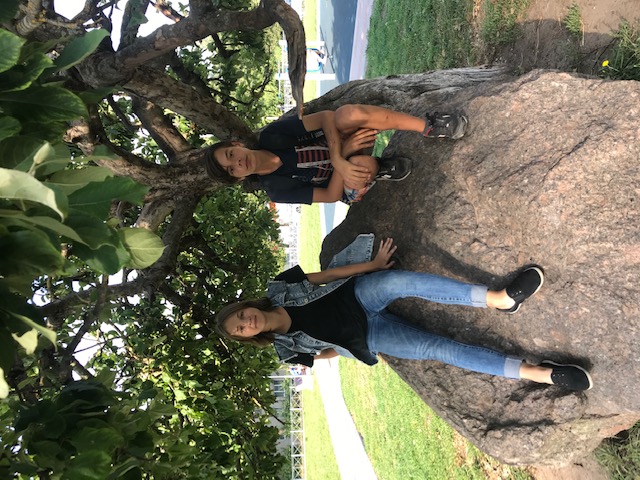 Наши летние фото
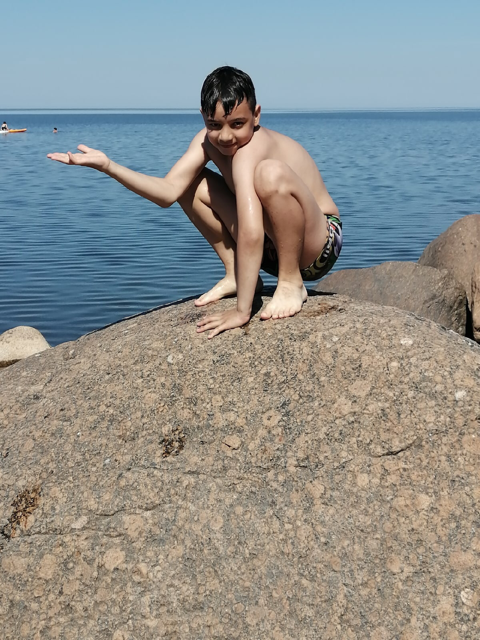 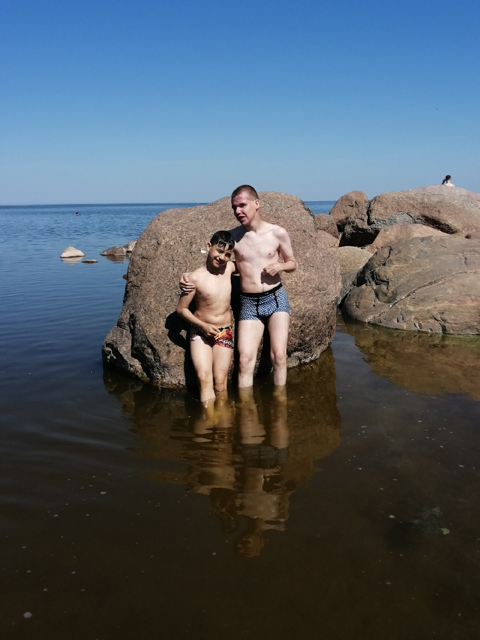 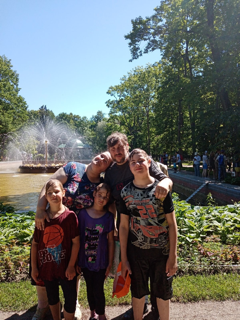 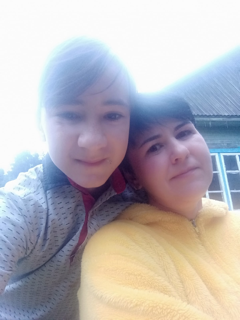 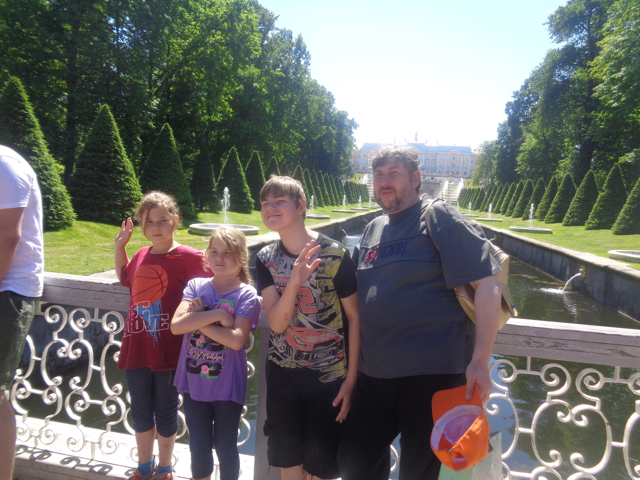 Семейные фото
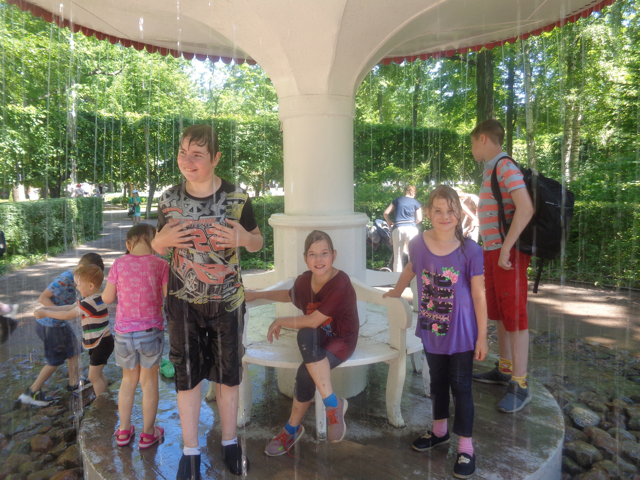 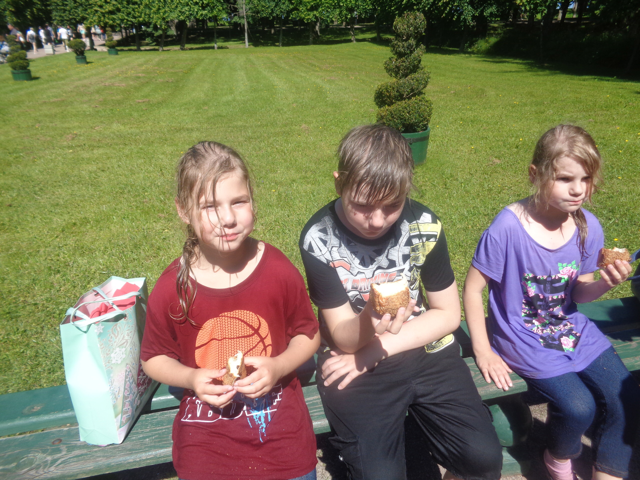 Семейные фото
Уважаемые родители!
           Спасибо за ваше активное участие!